SEEM4570: XAMPP, Eclipse, Summary of Html
Kangfei Zhao
Room 711,ERB
Email: kfzhao@se.cuhk.edu.hk
Outline
XAMPP
XAMPP Install
Put php and HTML documents
Windows and Mac Version
Security
Eclipse
Introduction
Setup
Install Plug-in
New and Run a Project on an Emulator
Eclipse
Introduction
A web application requires
A web server
A database
A interpreter
XAMPP: A free and open source cross-platform web server solution stack package
X: Cross-platform
A: Apache HTTP Server
M: MySQL database
P: PHP (the interpreter)
P: Perl (the interpreter)
Download from:
http://www.apachefriends.org/en/xampp-windows.html
XAMPP 5.5 Installer
Environment
XAMPP v1.8.3
Windows
Reminder
Use corresponding version for Mac and Linux
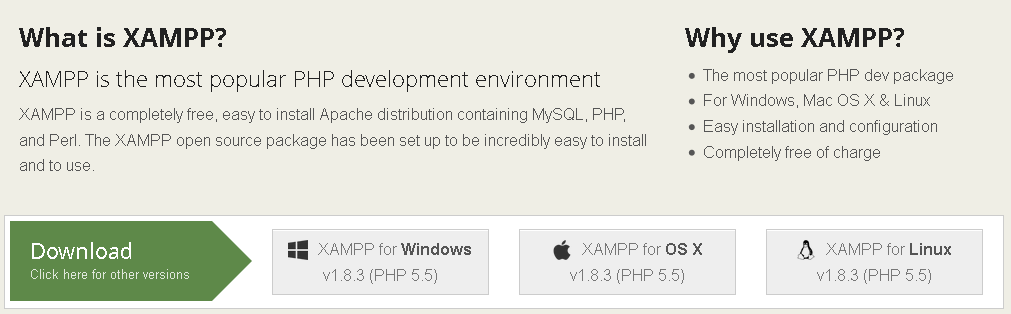 Installation
Only download and unzip
No installer
Start with
Assume the unzip directory is: c:\xampp
Run C:\xampp\xampp-control
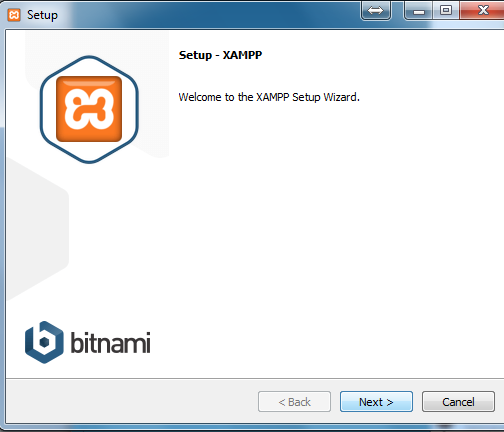 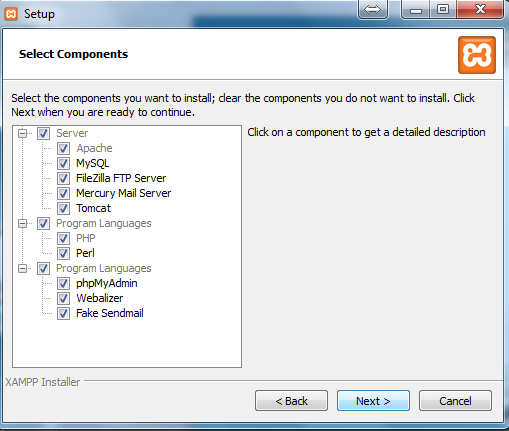 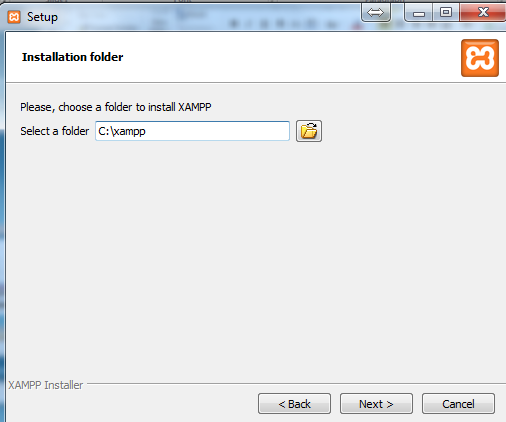 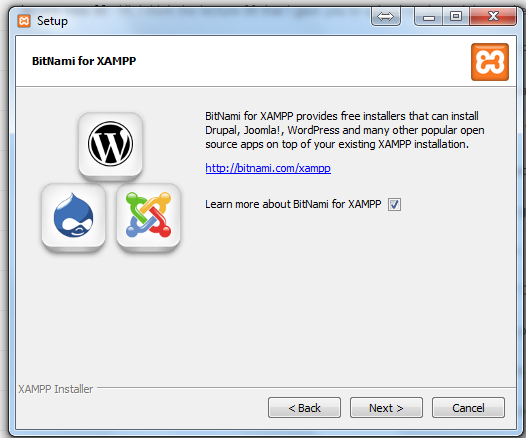 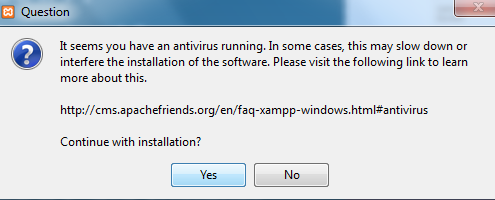 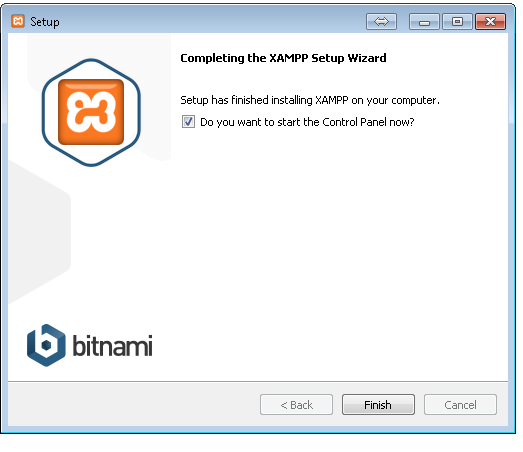 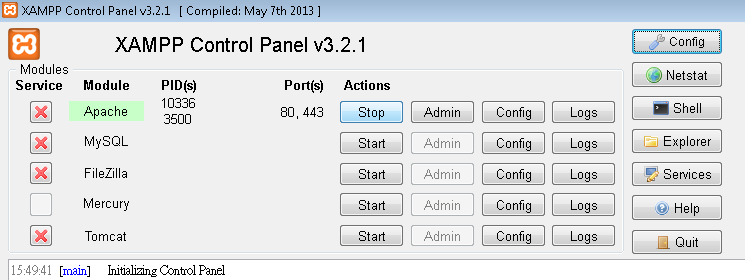 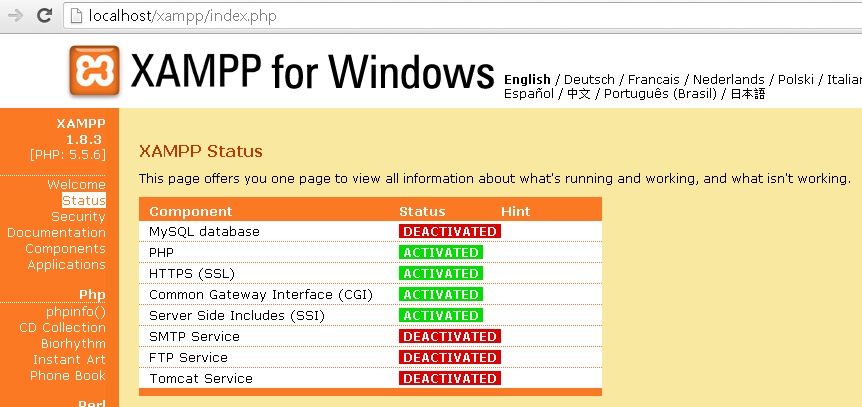 Run Programs
Run PHP
Needs the Microsoft Visual C++ 2008 Redistributable package
http://www.microsoft.com/en-us/download/details.aspx?id=5582
PHP (*.php), Perl (*.cgi) and others
located in => C:\xampp\htdocs\
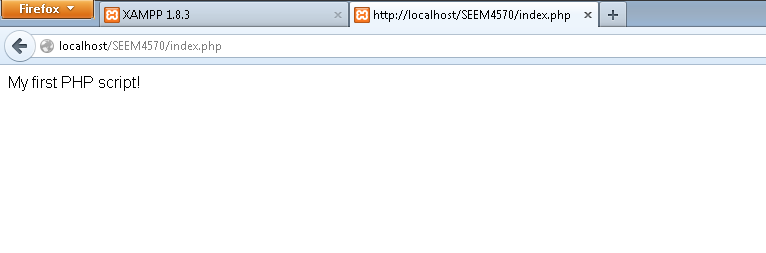 Security
XAMPP
Not meant for production use 
Only for developers in a development environment
A list of missing security 
The MySQL administrator (root) has no password
The MySQL daemon is accessible via network
phpMyAdmin is accessible via network
Fix most of the security weaknesses
http://localhost/security/
The root password for MySQL and phpMyAdmin
a XAMPP directory protection
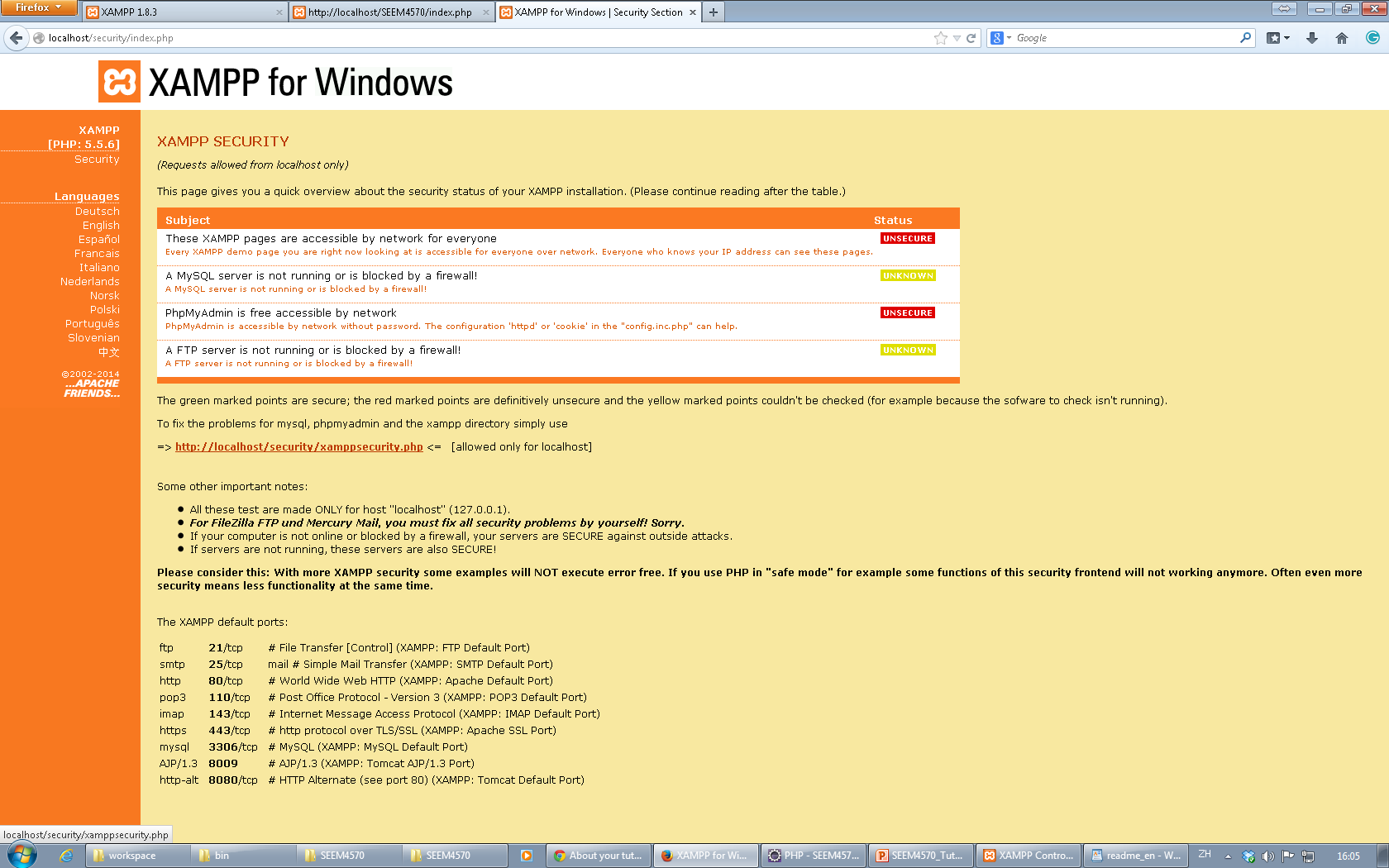 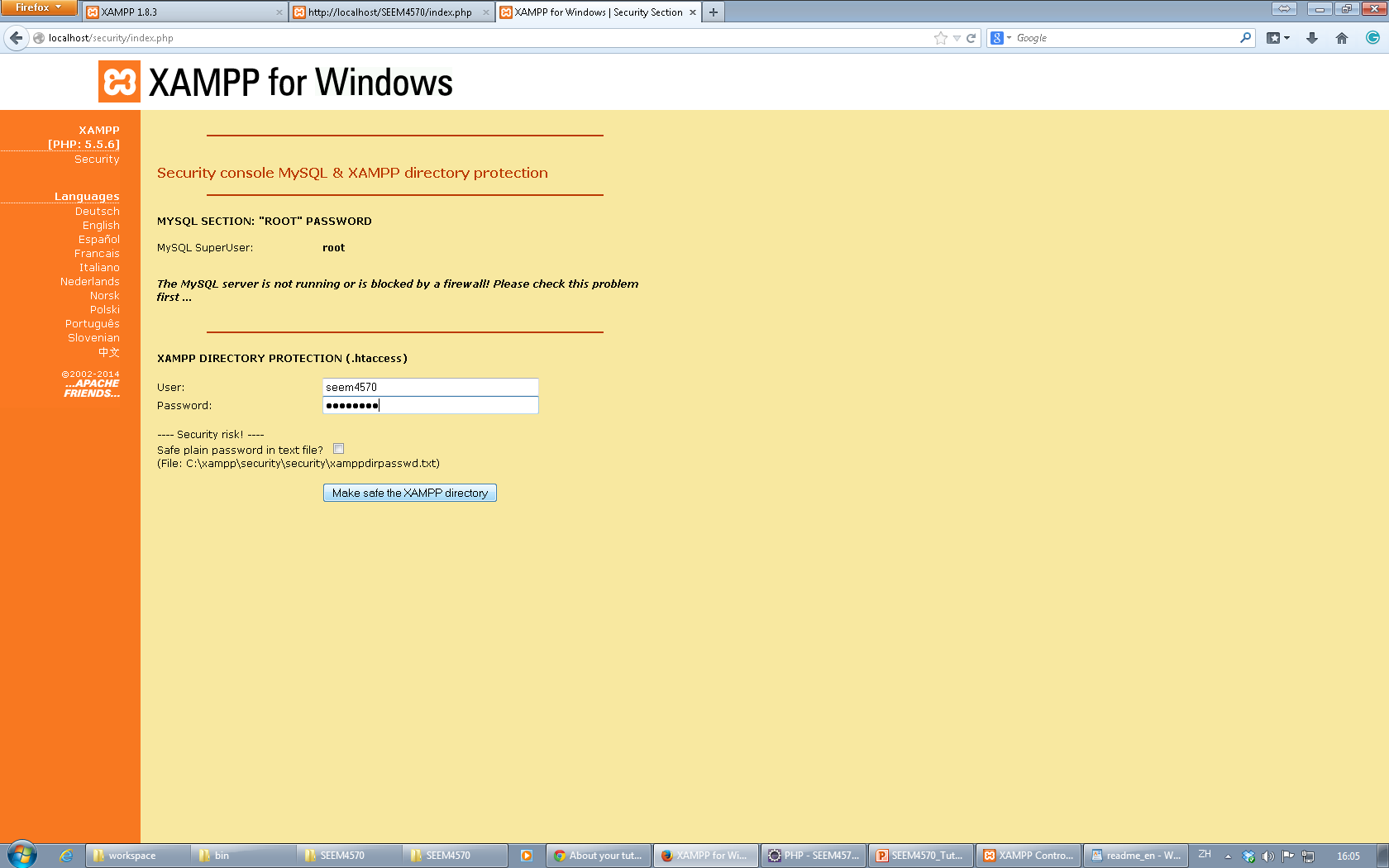 Outline
XAMPP
XAMPP Install
Put php and HTML documents
Windows and Mac Version
Security
Eclipse
Introduction
Setup
Install Plug-in
New and Run a Project on an Emulator
Eclipse
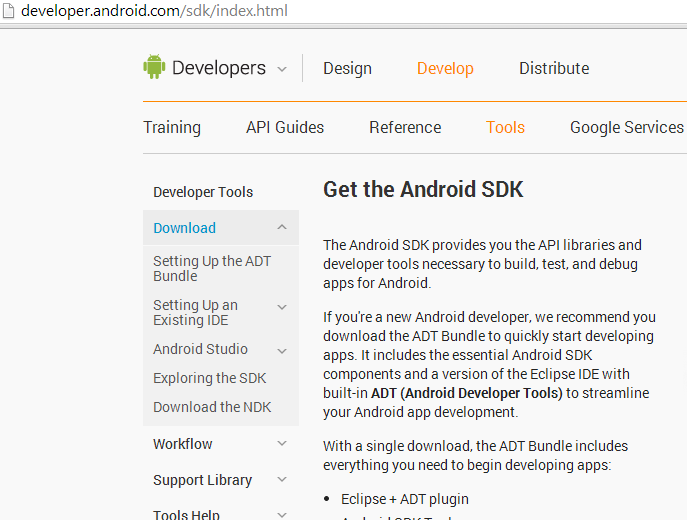 Introduction
An Integrated Development Environment (IDE)
A standalone software
Support multiple languages such as Java, C, HTML, CSS3, php, etc.
Android Development Tools (ADT) Bundle
http://developer.android.com/sdk/index.html
Eclipse + ADT plugin
Android SDK Tools
Android Platform-tools, etc
Java EE IDE
Eclipse Java EE IDE for Web Developers
http://www.eclipse.org/downloads/
Unzip the file to any place as convenience
Remember to install Java SDK
http://www.oracle.com/technetwork/java/javase/downloads/jdk7-downloads-1880260.html
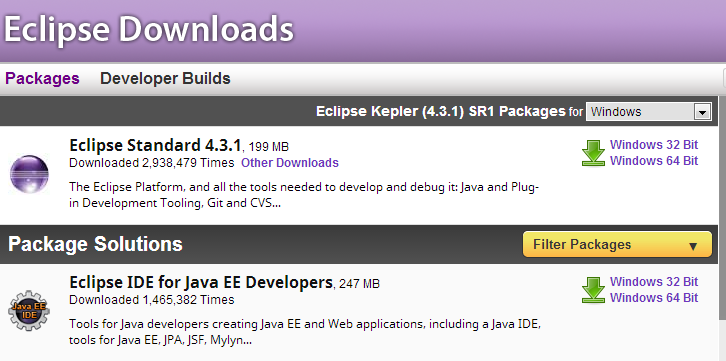 Environment
Setup in tutorial
Windows platform
Eclipse
Android
You can use another setting for the course like
Mac, Linux
Netbeans
Setup
Choose a workspace 
A directory used by Eclipse to store your source codes
If you are first starting, Eclipse will ask you to specify the workspace to use
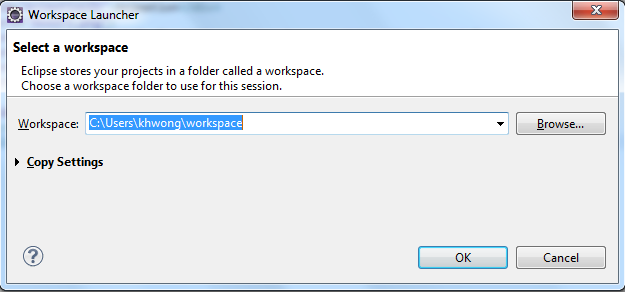 Install Android Plug-in
Must install Android SDK before (no need if installed ADT bundle)
http://dl.google.com/android/installer_r22.3-windows.exe
Eclipse: Help  Install New Software
Add the repository
https://dl-ssl.google.com/android/eclipse
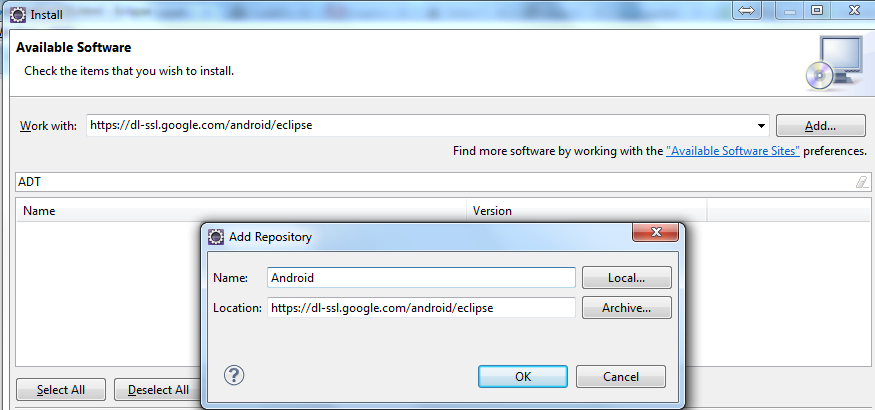 Select ADT plugin
Select all items under developer tools
Next
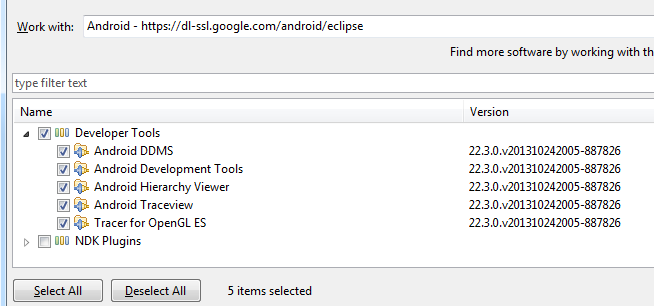 Accept the Agreement
Accept the license agreement
Restart Eclipse
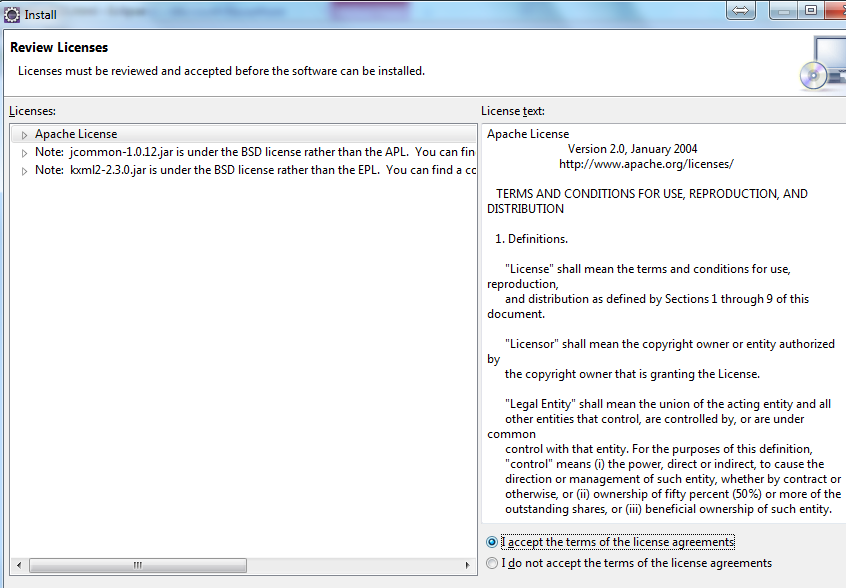 Setup the Android SDK
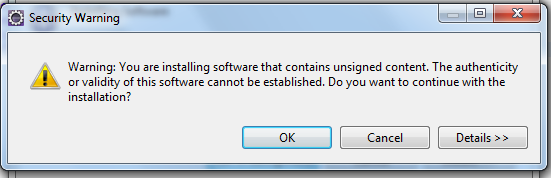 Click “OK” for security warning
Click “Open Preferences” to setup the Android SDK
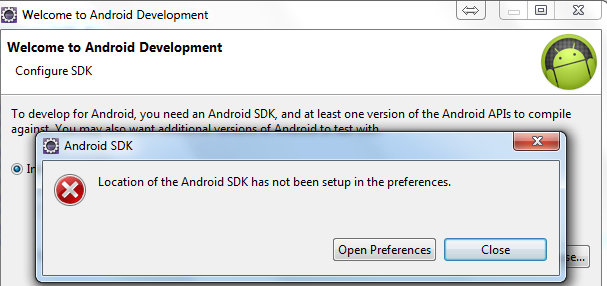 Setup the Android SDK
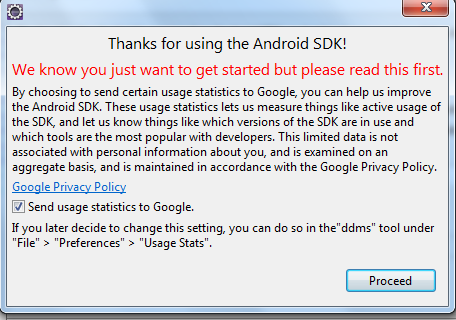 Click “Proceed”
Select the Android SDK if you separate install Eclipse and Android SDK
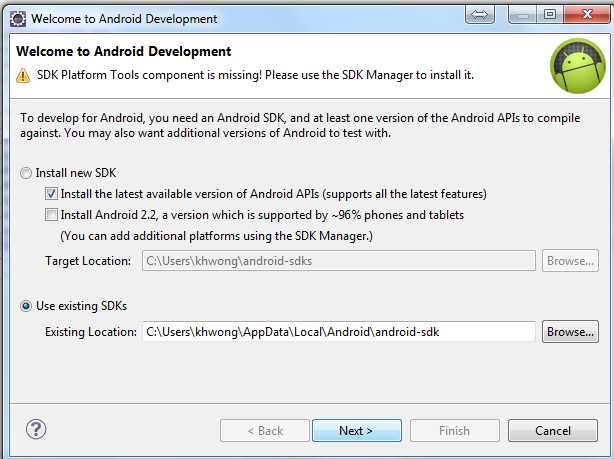 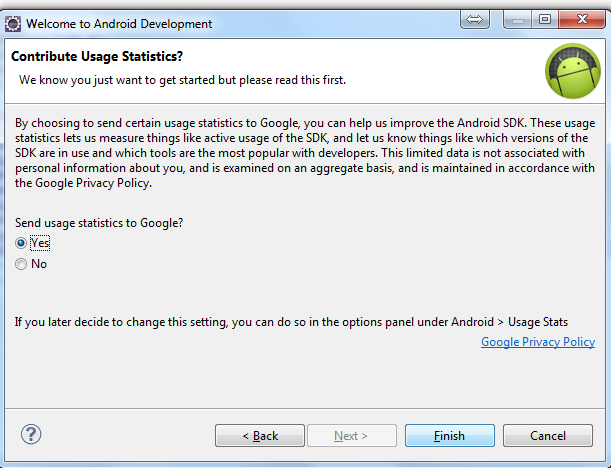 Create an Android Project
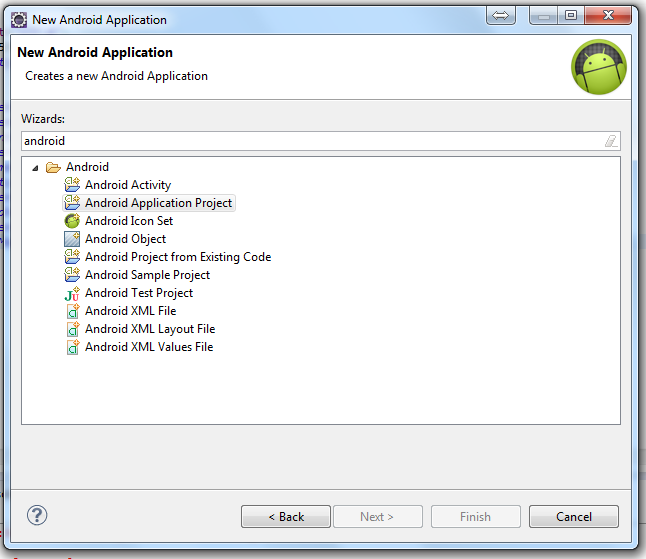 New  Other…Android
Android Application Project
Basic information
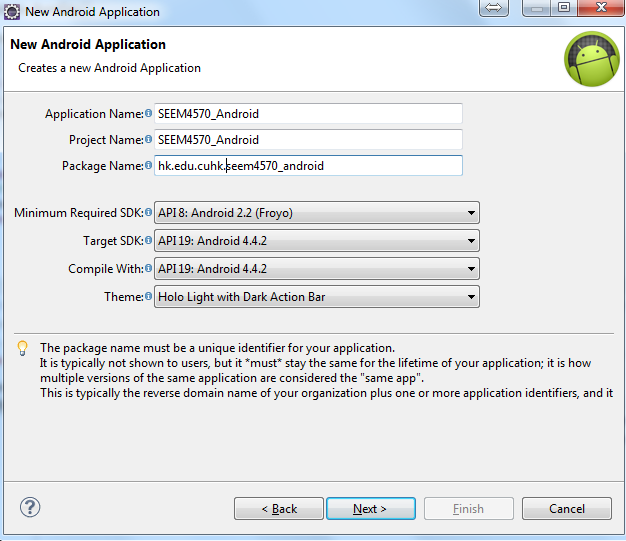 Input application name and others
Select target SDK: API19
Install  the corresponding SDK version on the Android SDK manager if an error in theme
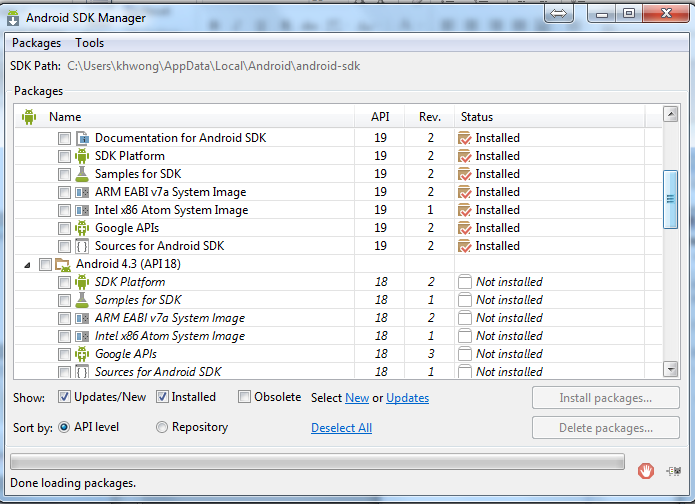 Continue to Create
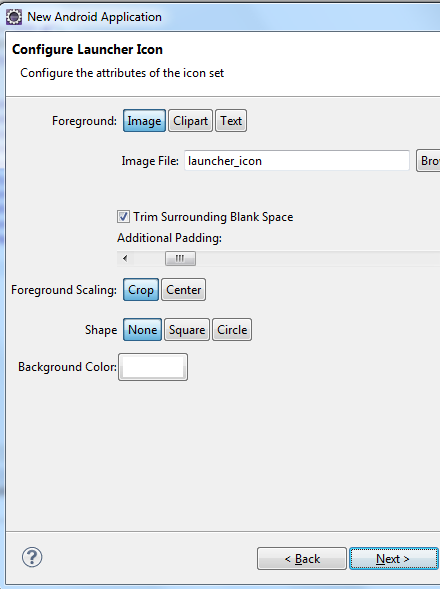 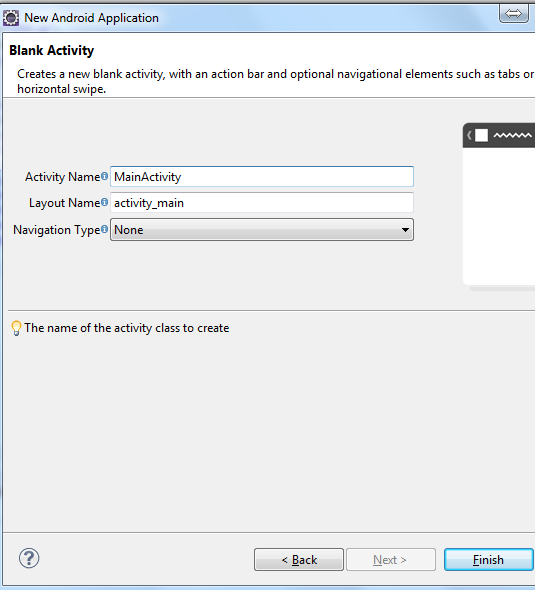 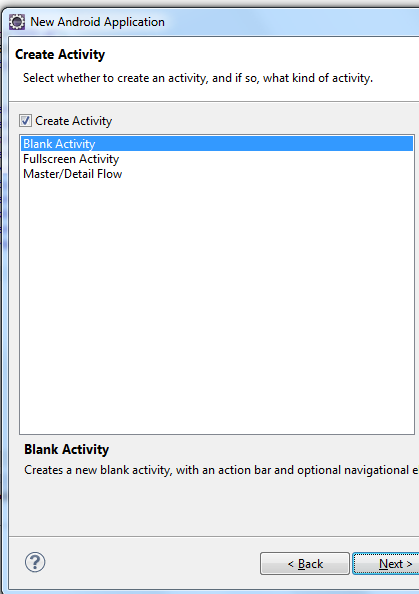 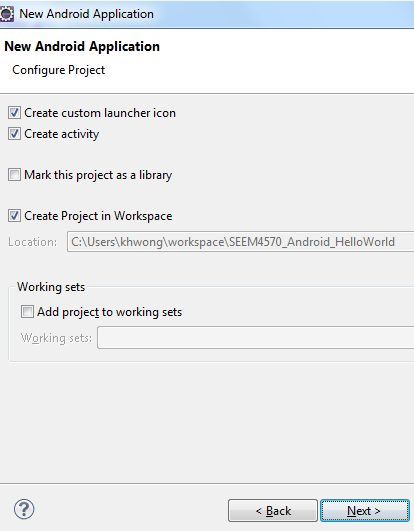 Click “Next” for following steps
“Finish”
Initial Codes
If the MainActivity shows error, please try: 
Project  CleanClean all projects
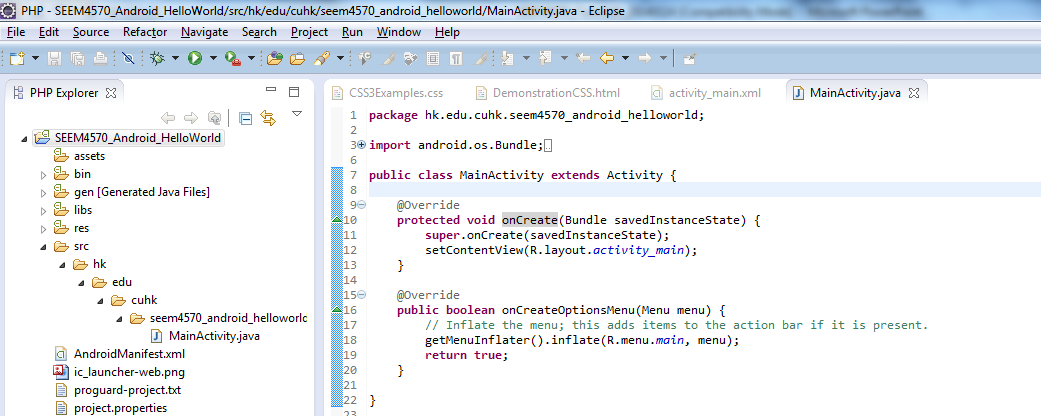 Android Virtual Device
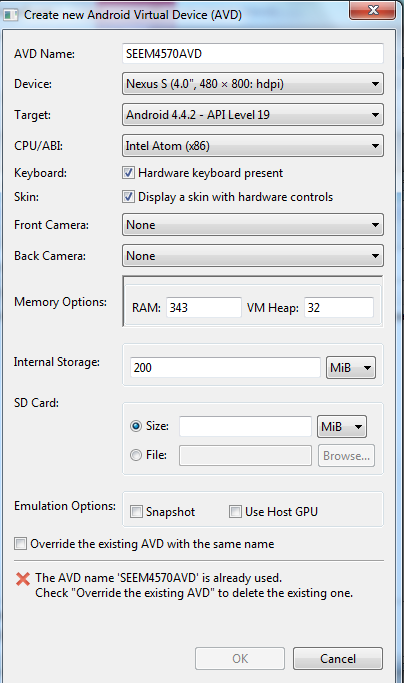 If no Android Virtual Device (AVD), an AVD need to be created
Open the Android Virtual Device Manager (or Eclipse will open it automatically)  New
Select device, target API version and CPU
Remember that you have install those API version before
For memory, please ensure the computer has enough memory.  Otherwise, the emulator cannot start
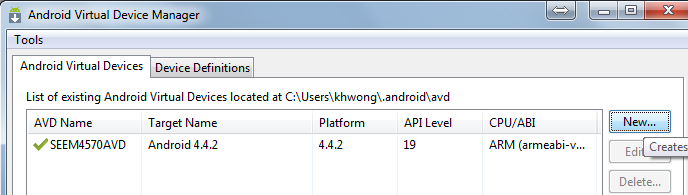 Run the Project
Right click the project folder
Run As  Android Application
In the first time, you may need to setup the AVD
Run As  Run Configuration  Android Application  Target
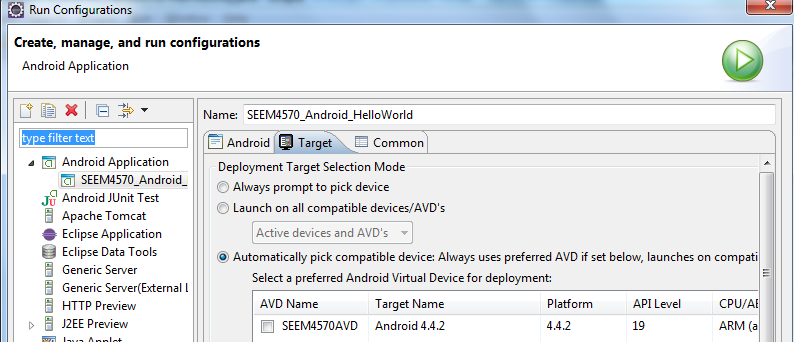 Debug message
Unlike console program, the log need to be re-direct out of the emulator
Choose “Yes” for auto monitor logcat
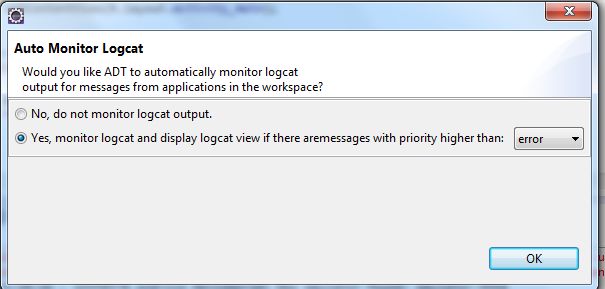 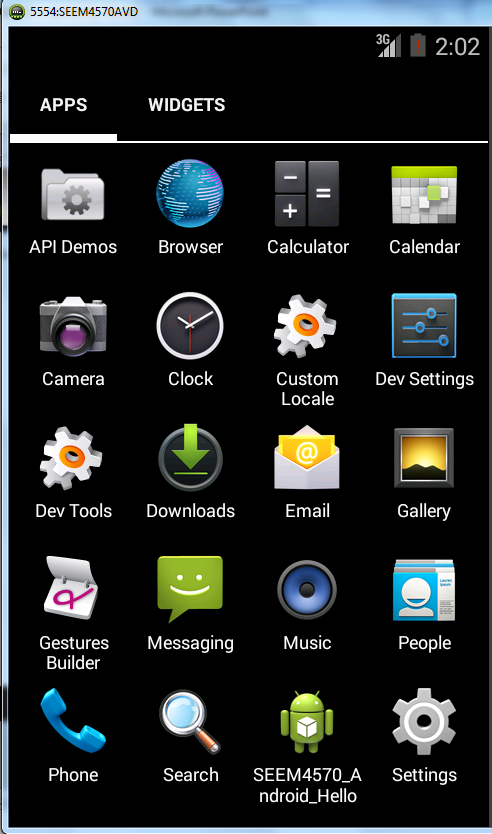 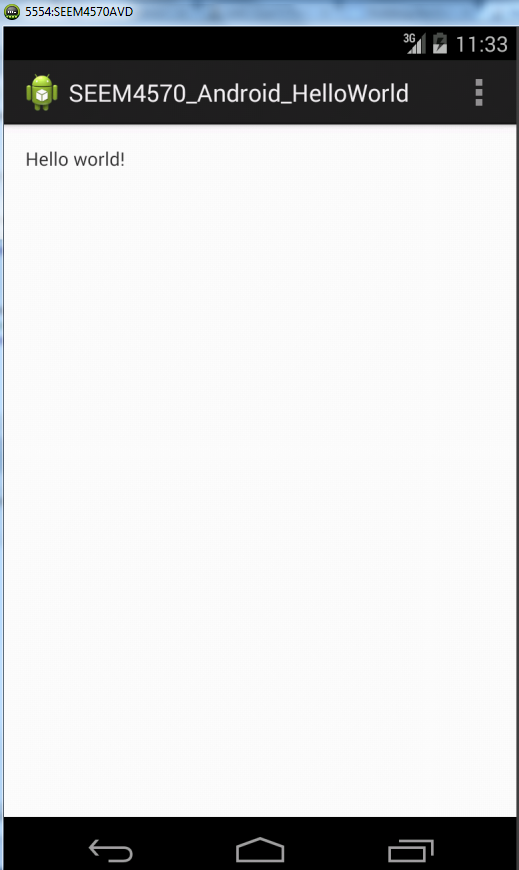 Create a New HTML and CSS Project
Eclipse: File  New  Project  Web Dynamic Web project
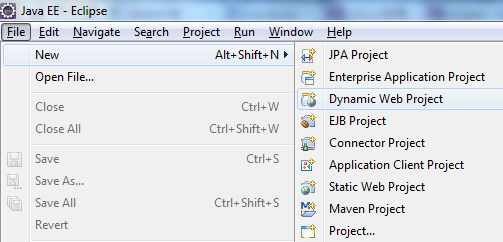 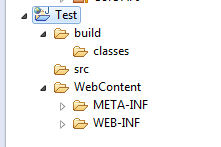 Create New HTML pages
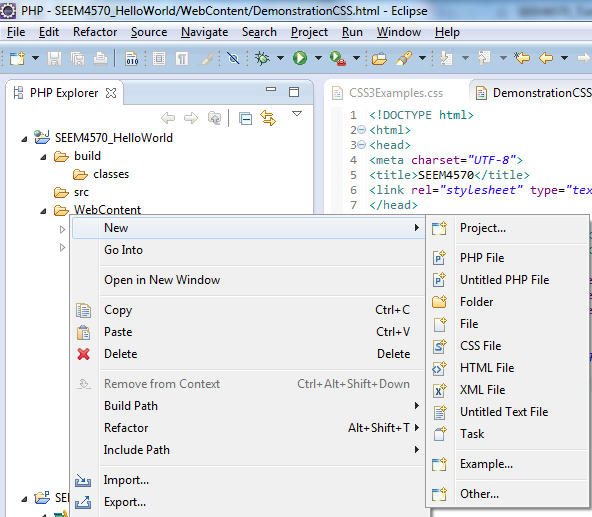 Right click the project   New  HTML File
Create CSS file in similar way
Deploy the Webpage
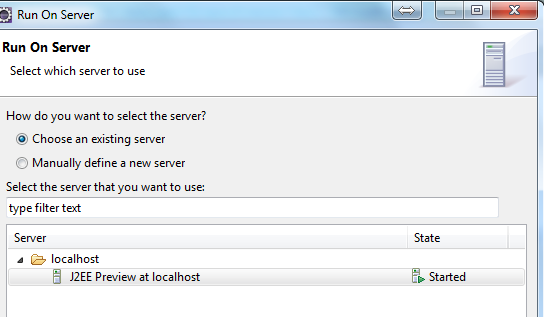 Use J2EE Preview at localhost
After running the server, we can view in other browsers
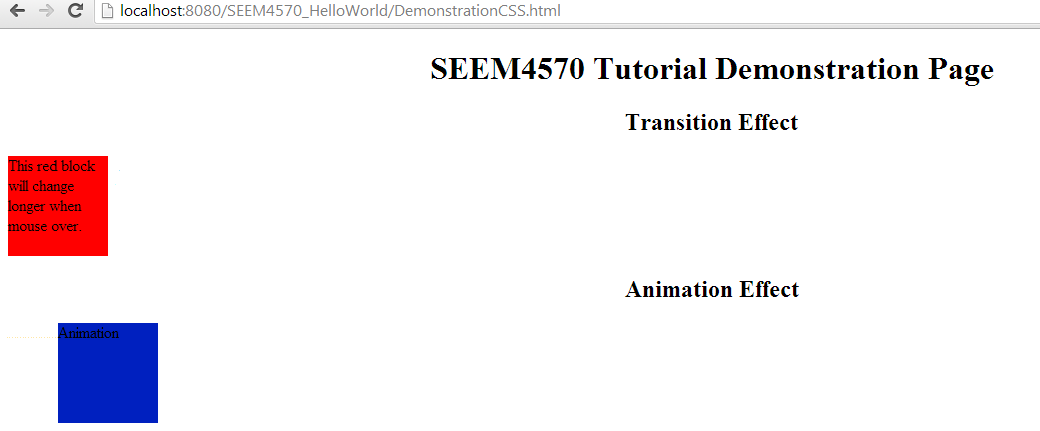